Kaessmannlab Wiki
wiki.kaessmannlab.org
Current state of the wiki (17.04.2024)
There is a landing page with currently one link
Information on how to use the servers is already there
Previously server_usage.pdf 
Information for server administrators
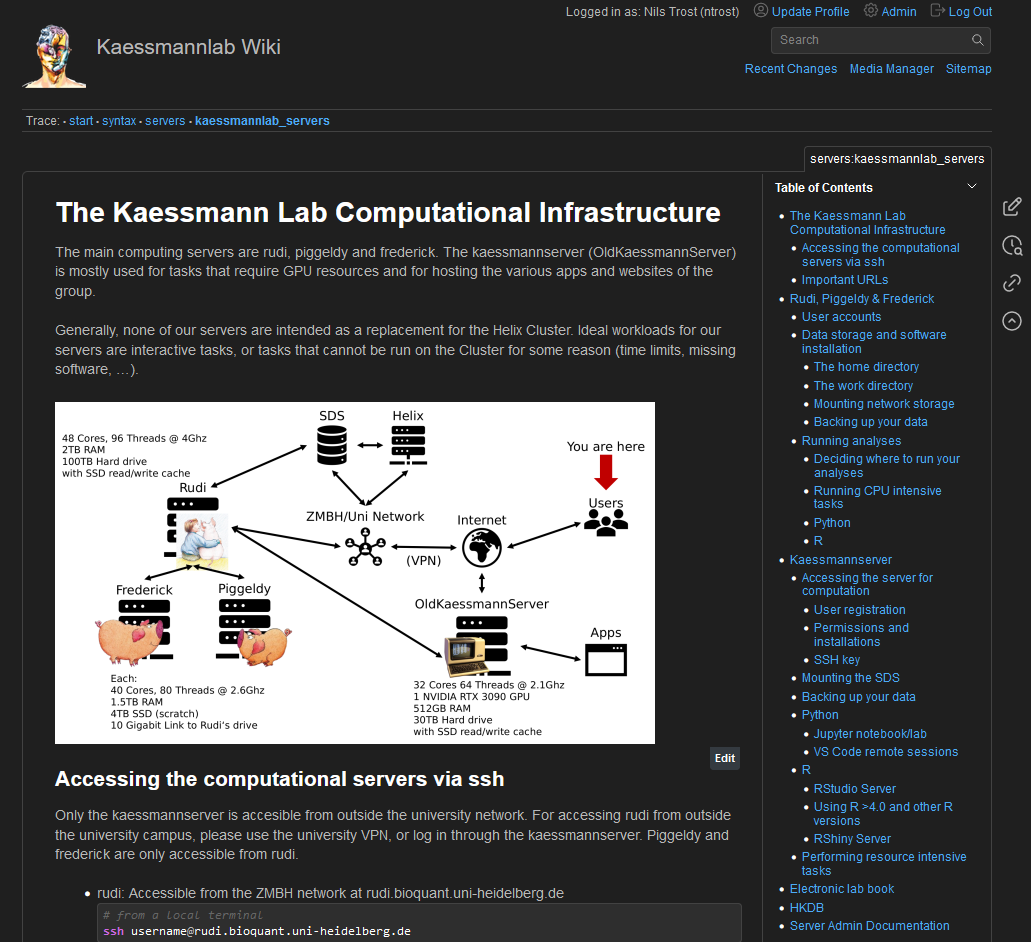 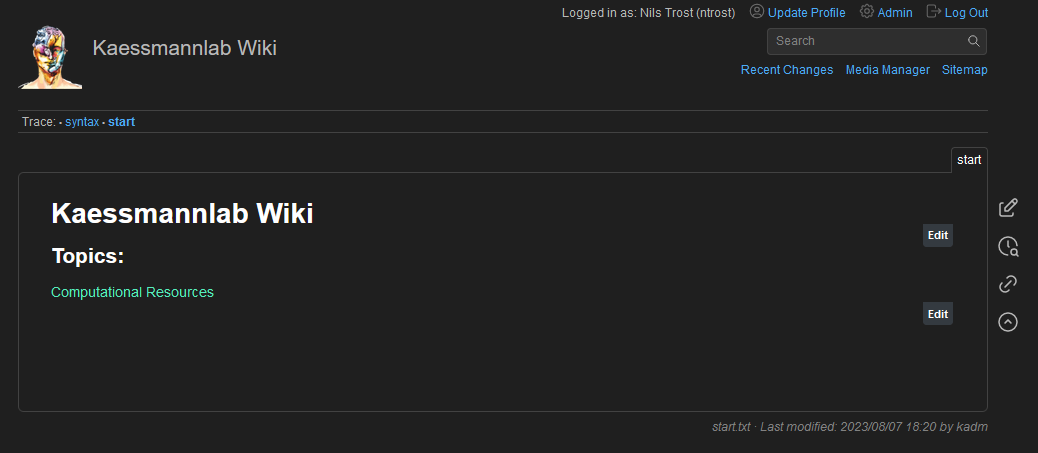 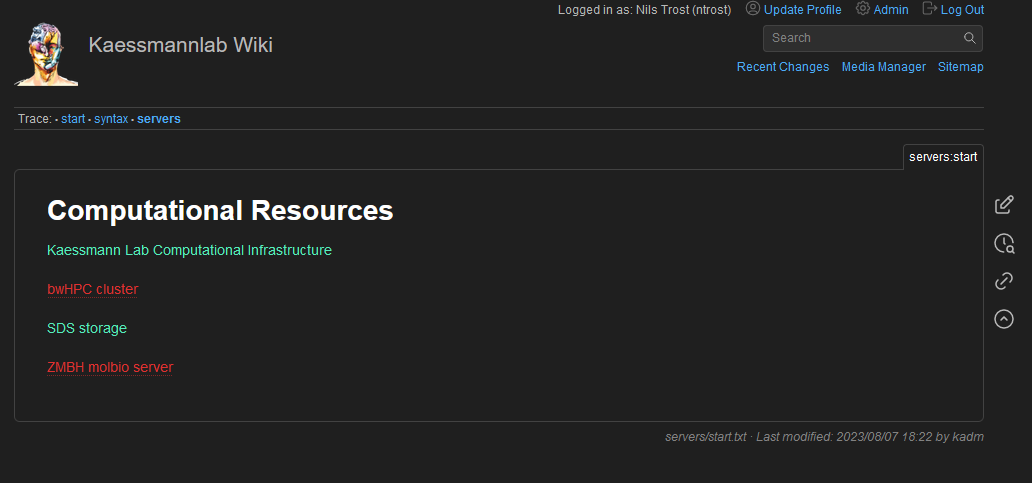 Edit pages
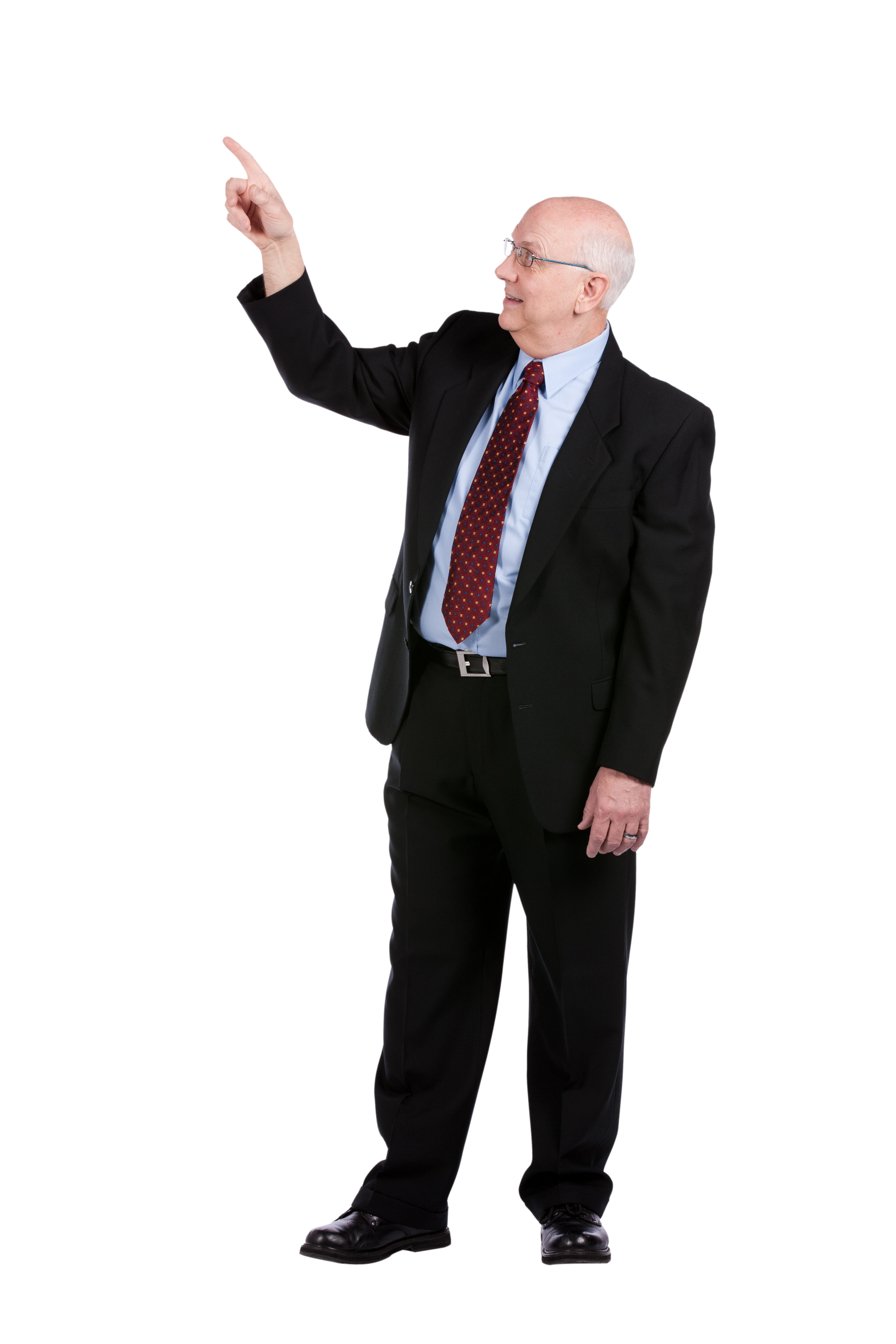 Edit pages
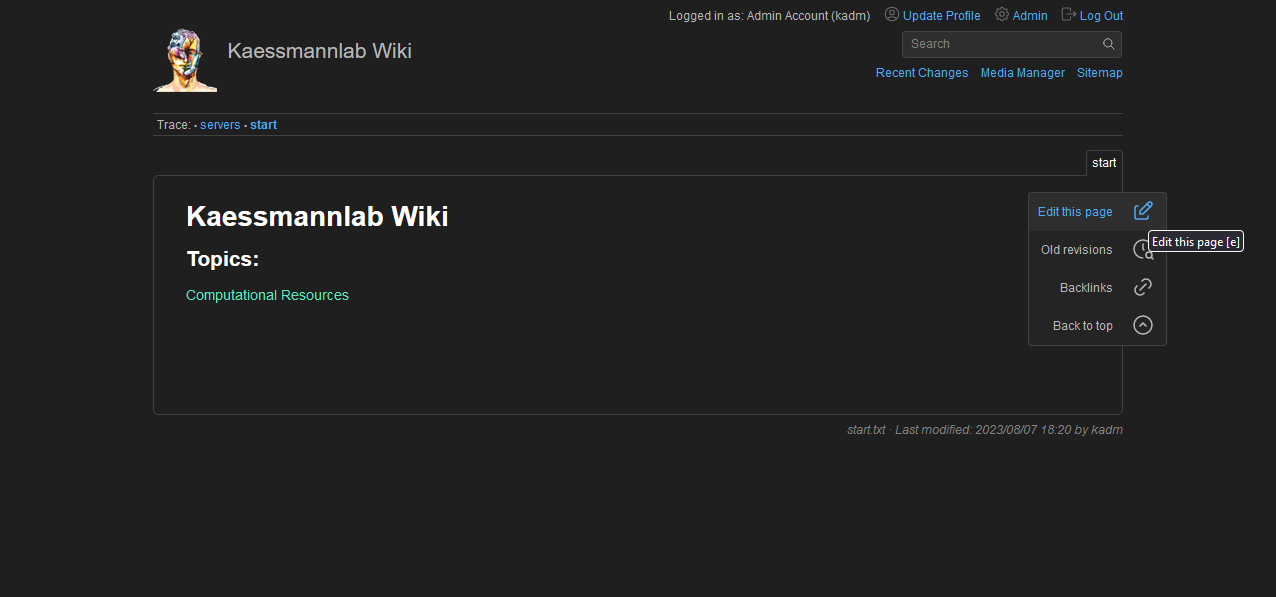 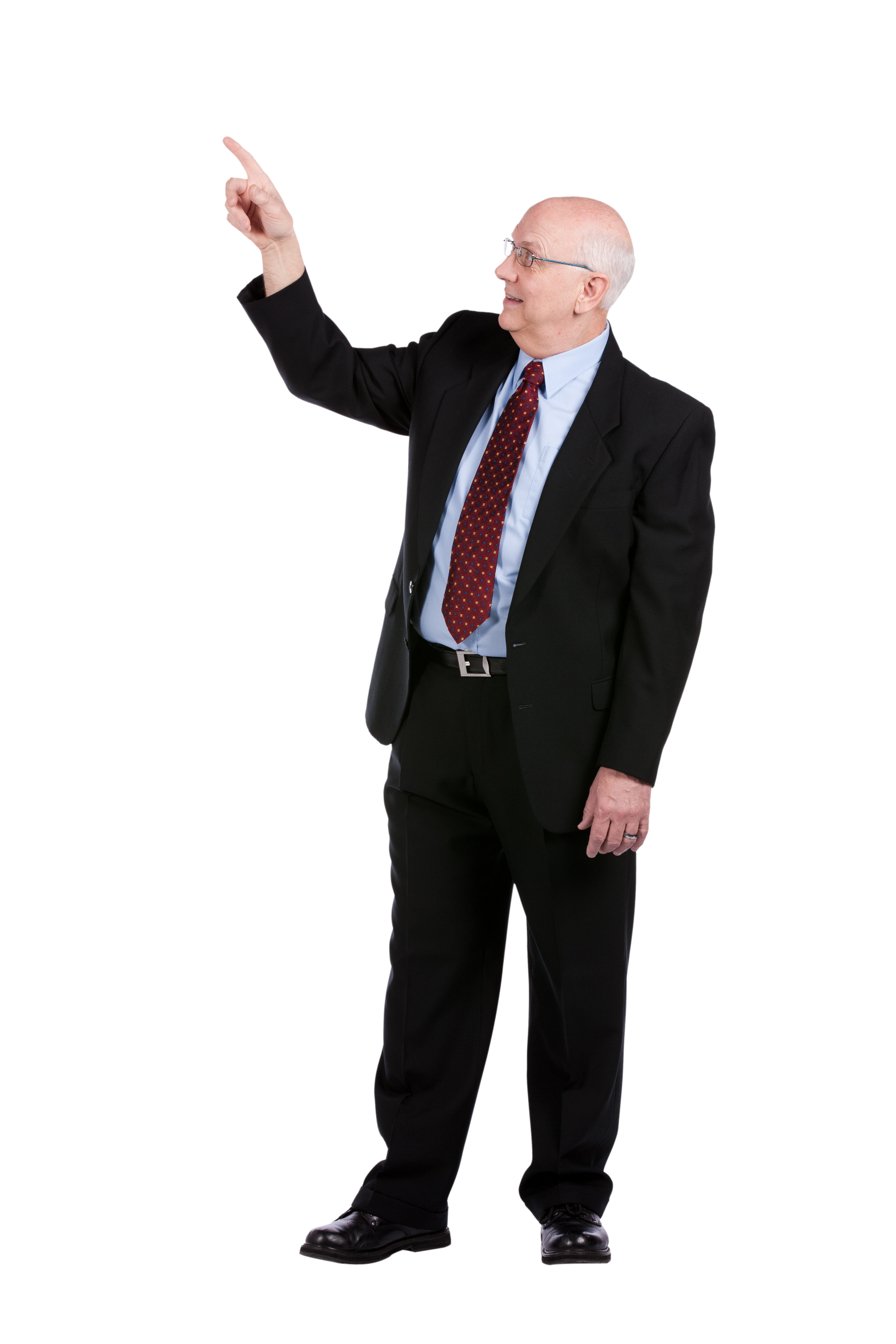 Edit pages
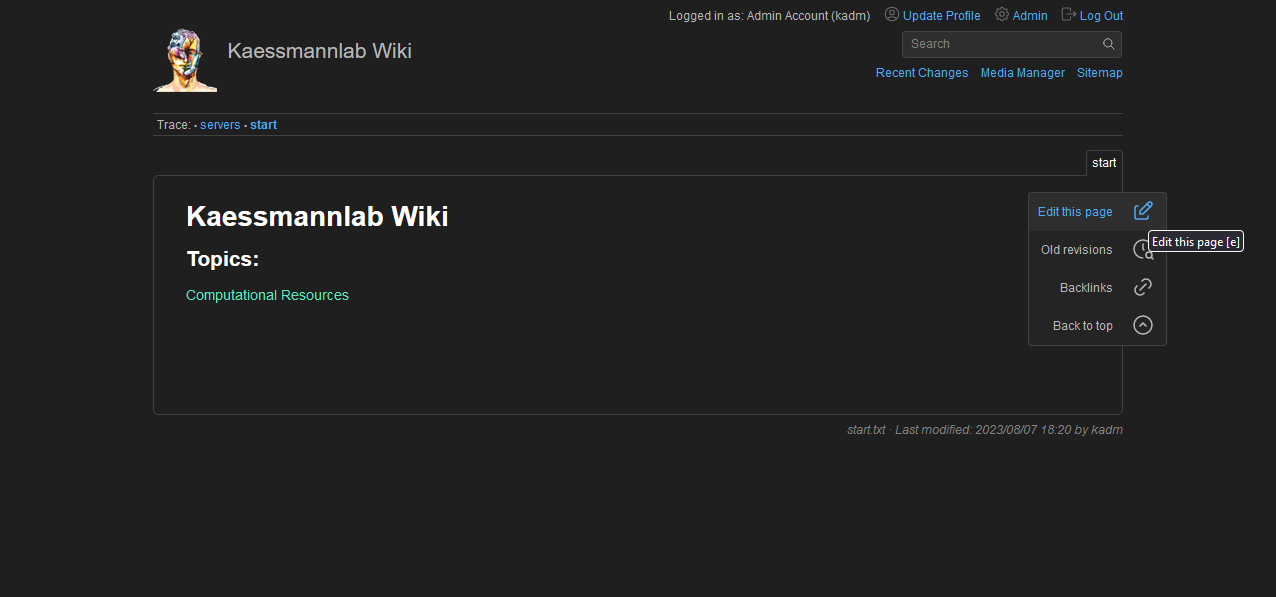 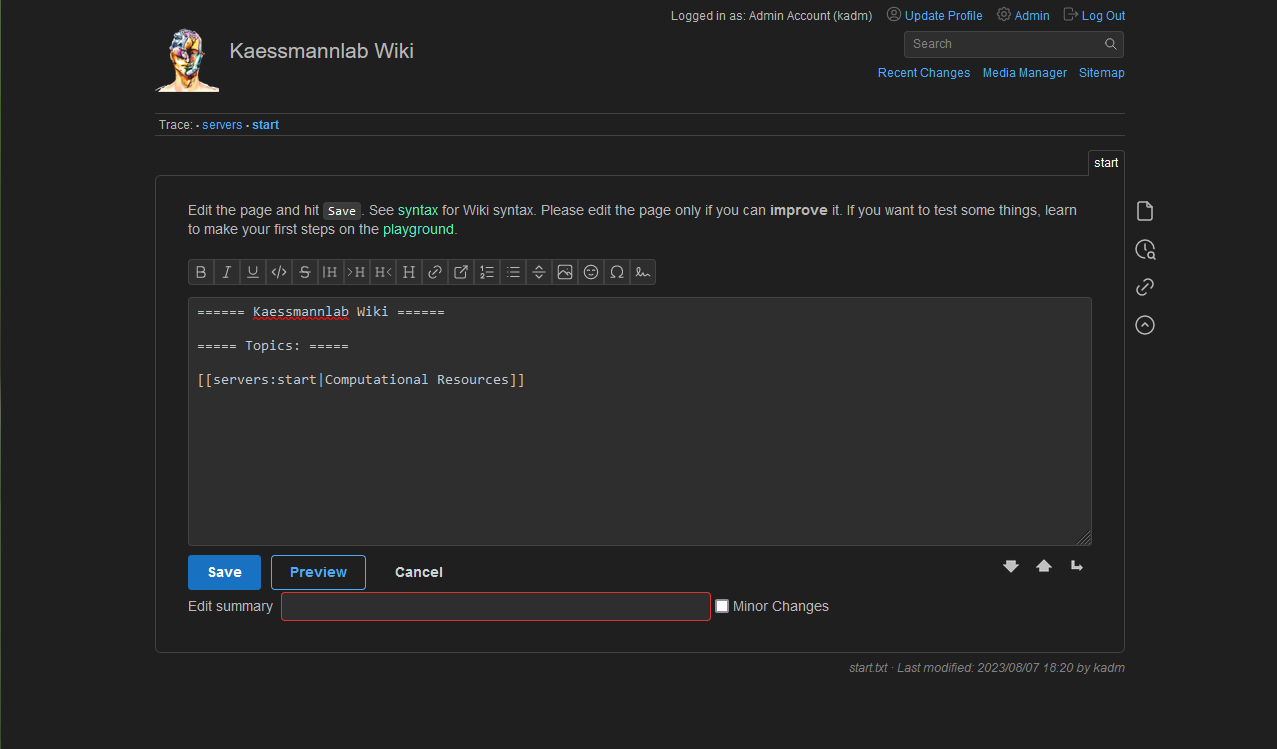 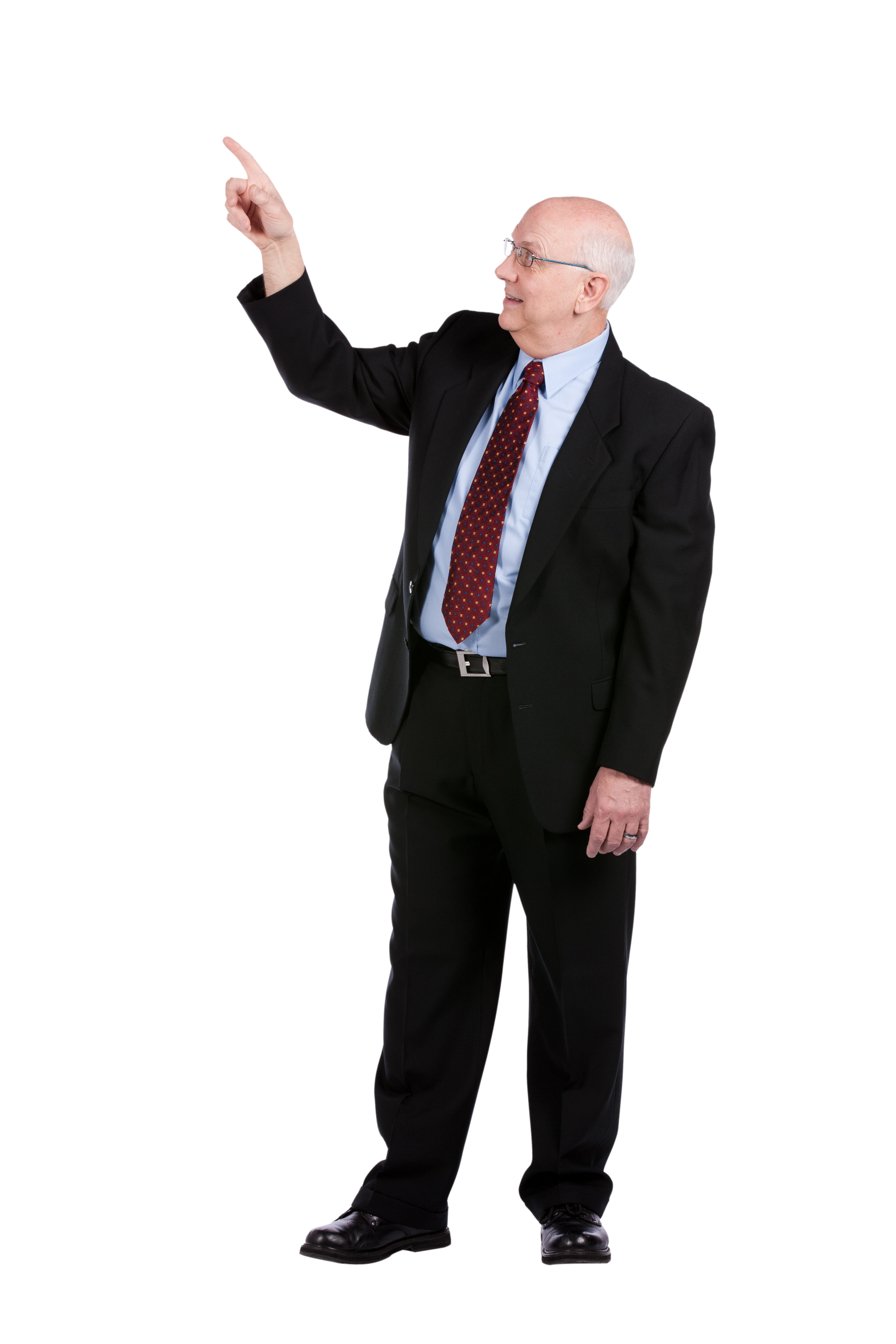 Edit pages
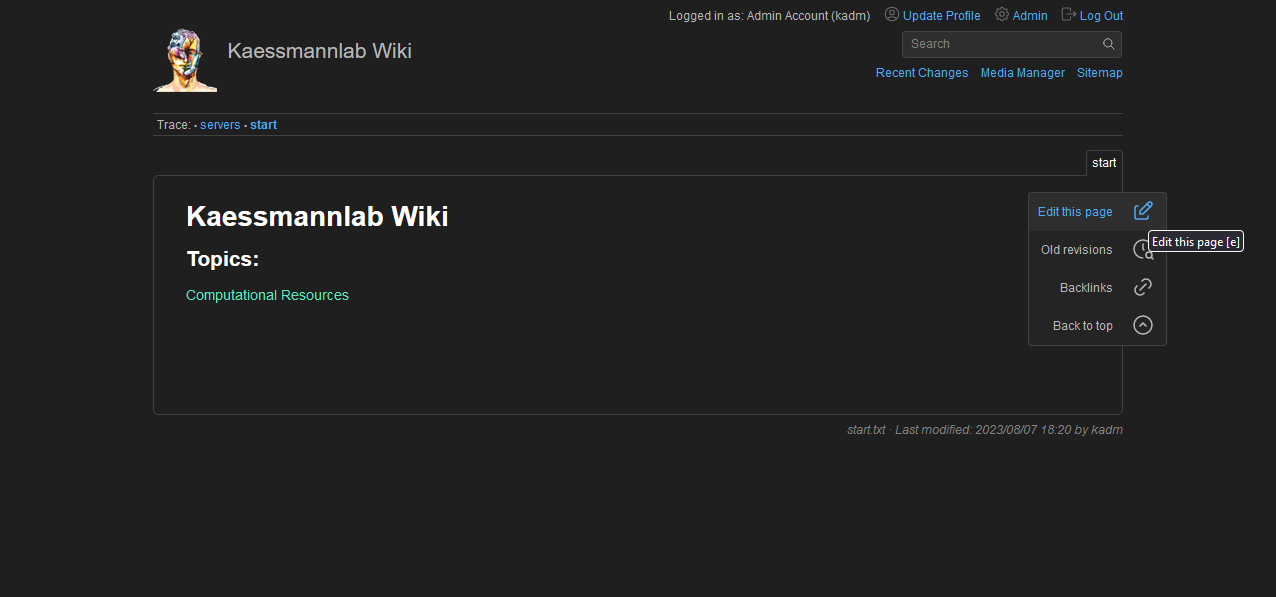 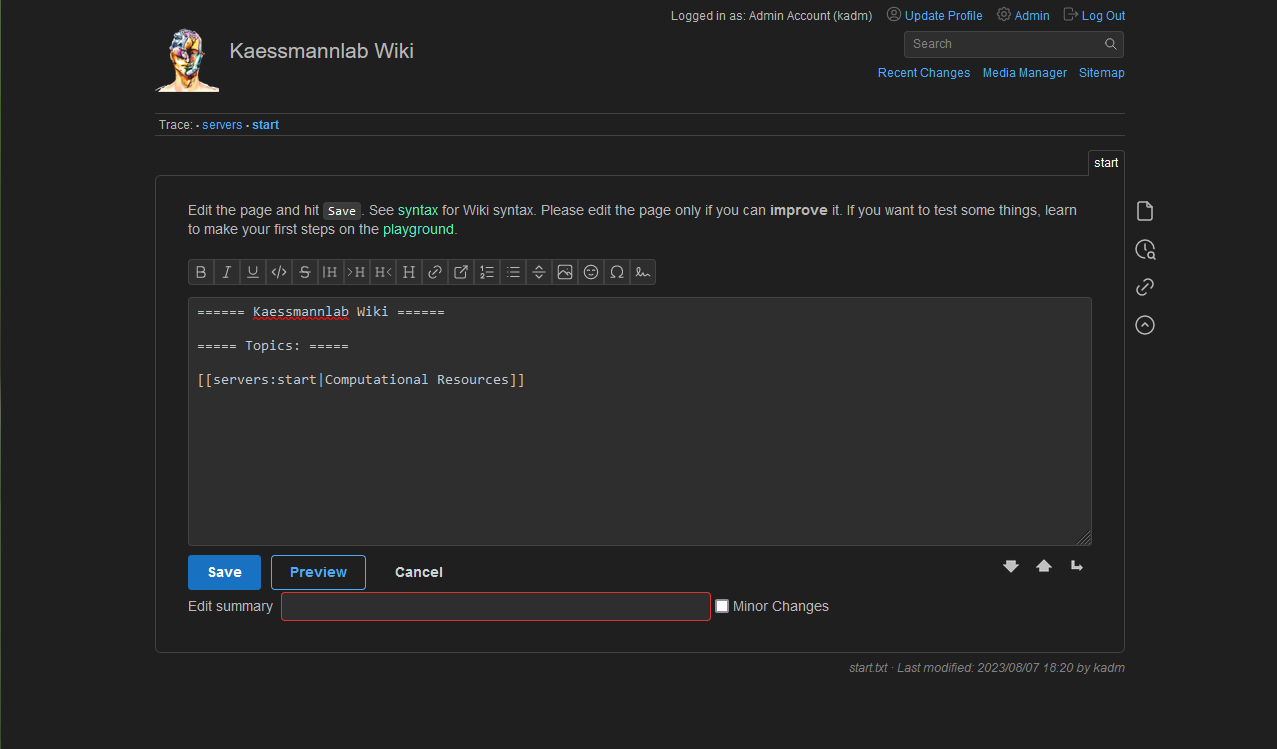 Formatting
Edit pages
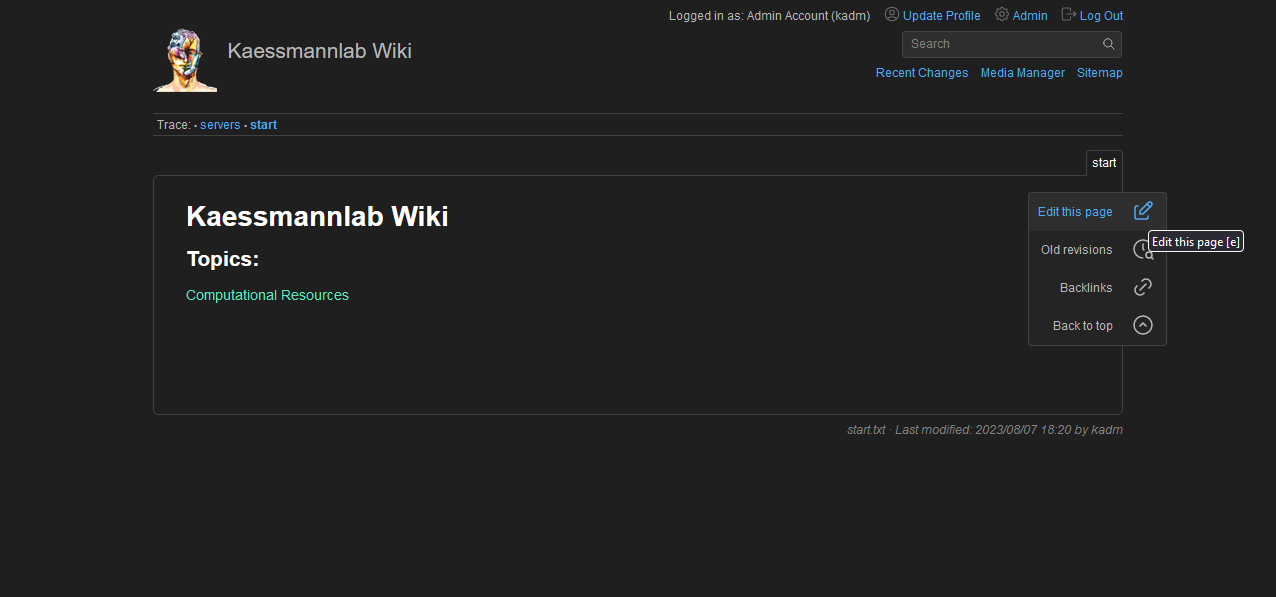 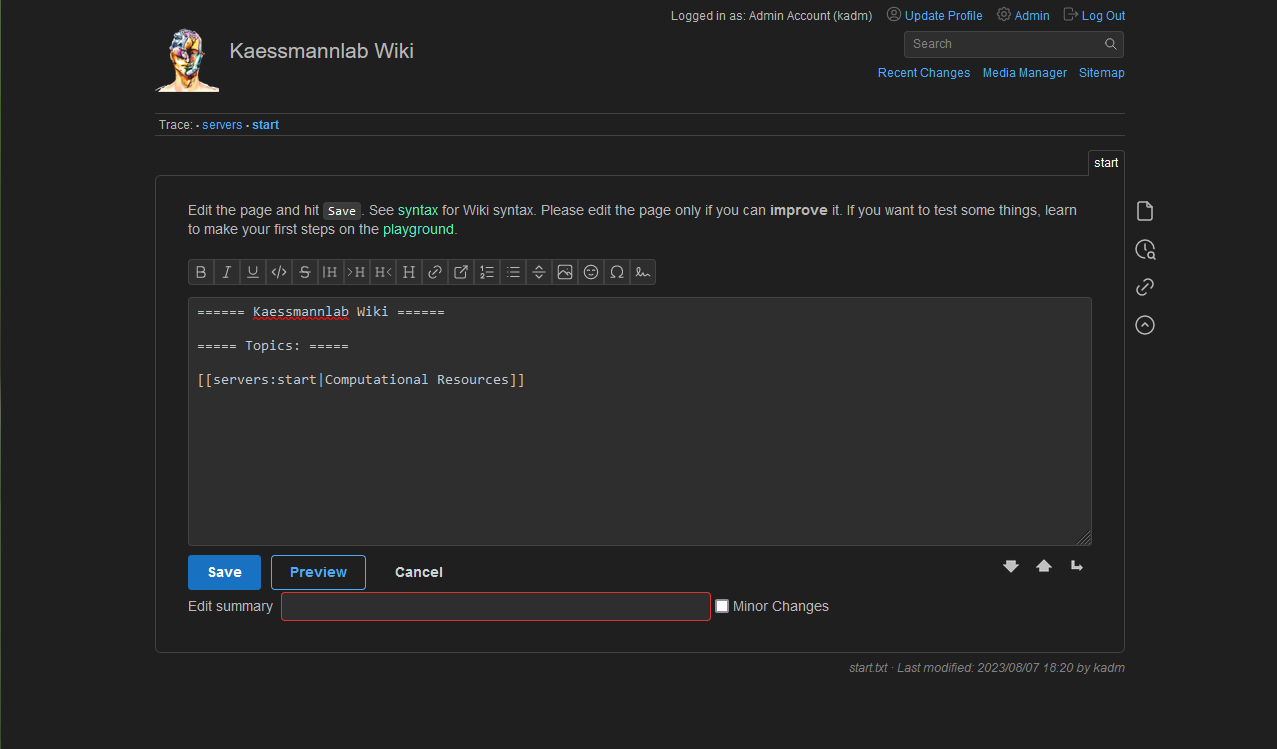 Headings
Edit pages
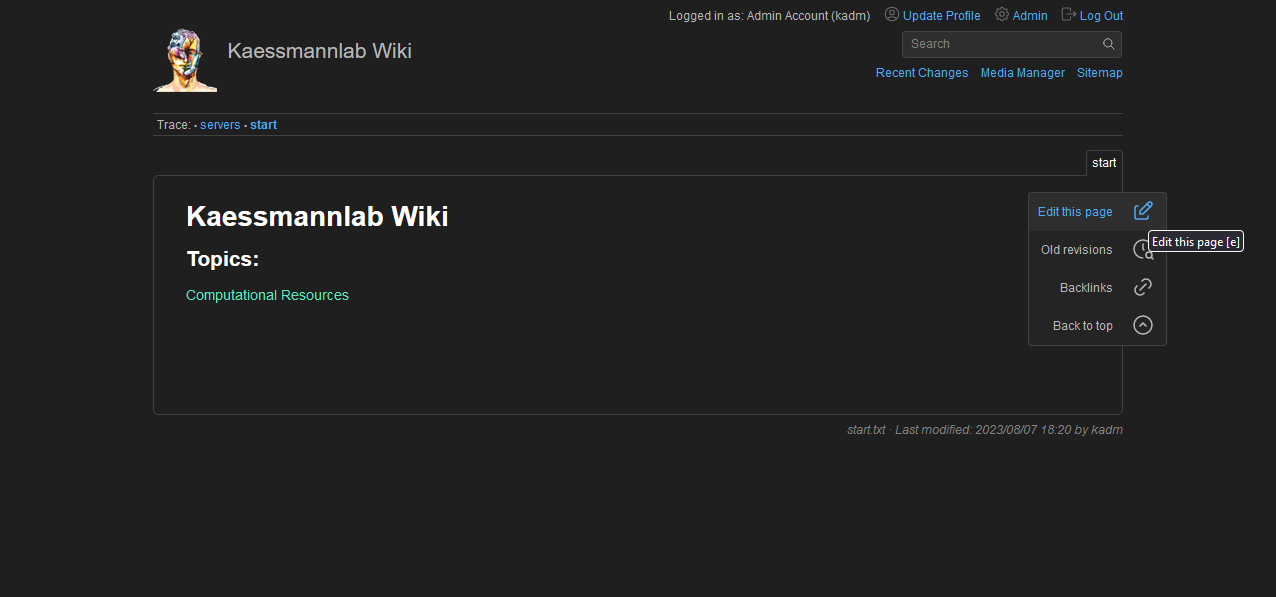 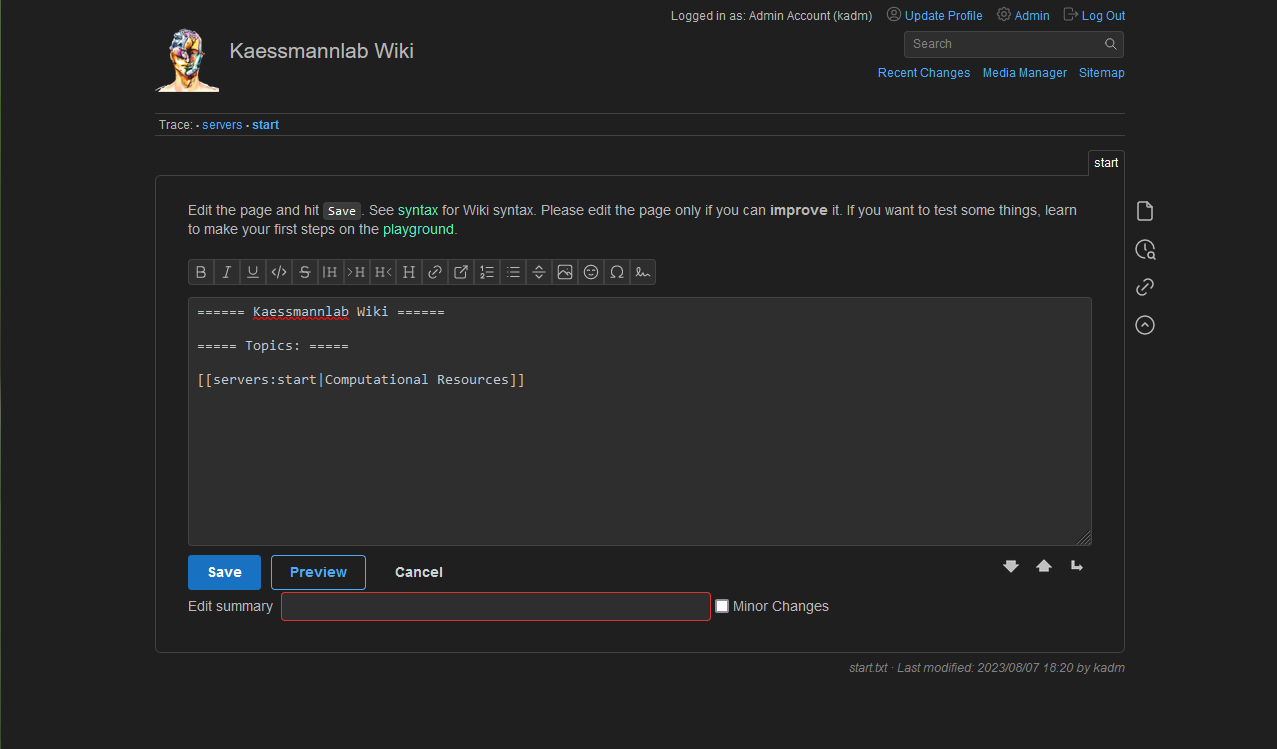 Links (internal, external)
Internal link to existing page
External link
Internal link to non-existing page
Edit pages
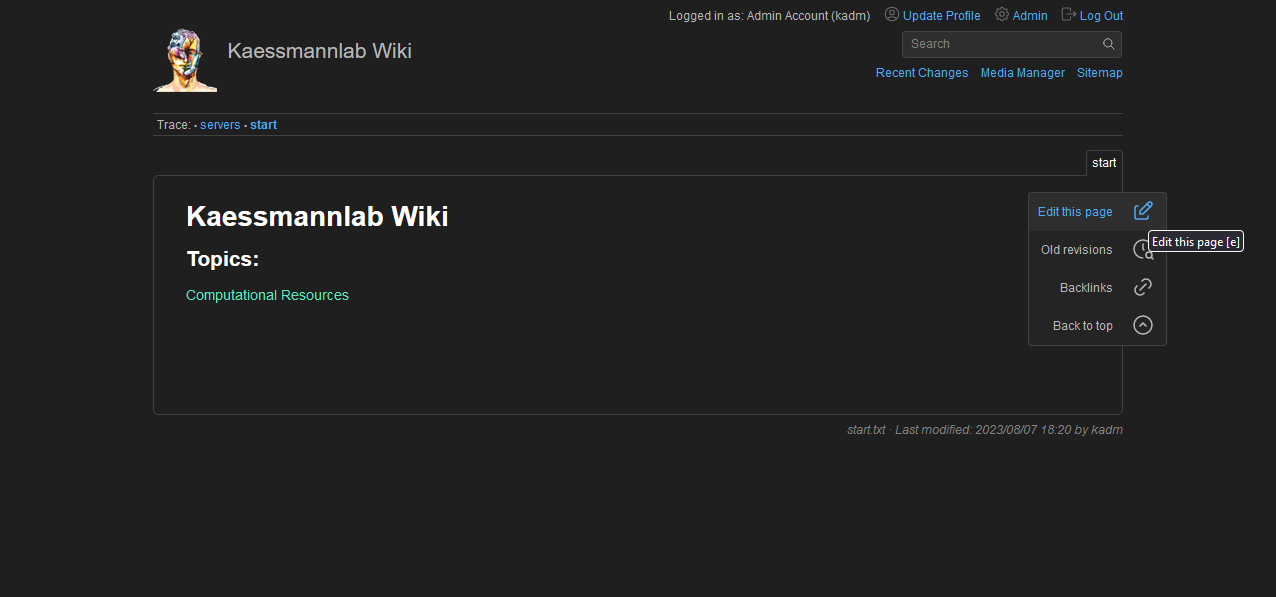 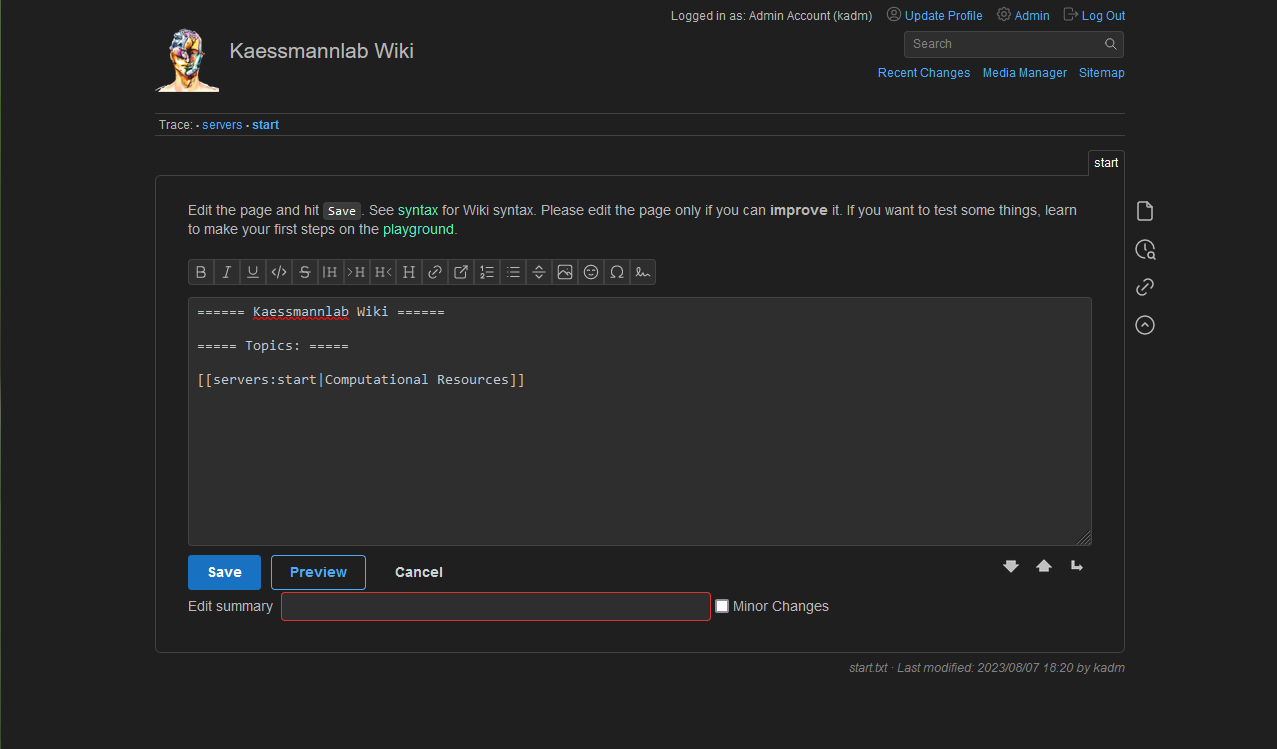 Preview the changes, add a description of the changes and save
Creating a new page
Just create a link from an existing page to a new (non-existing) page.
After saving, you can click the link which will take you to the new page, from where you can edit it.
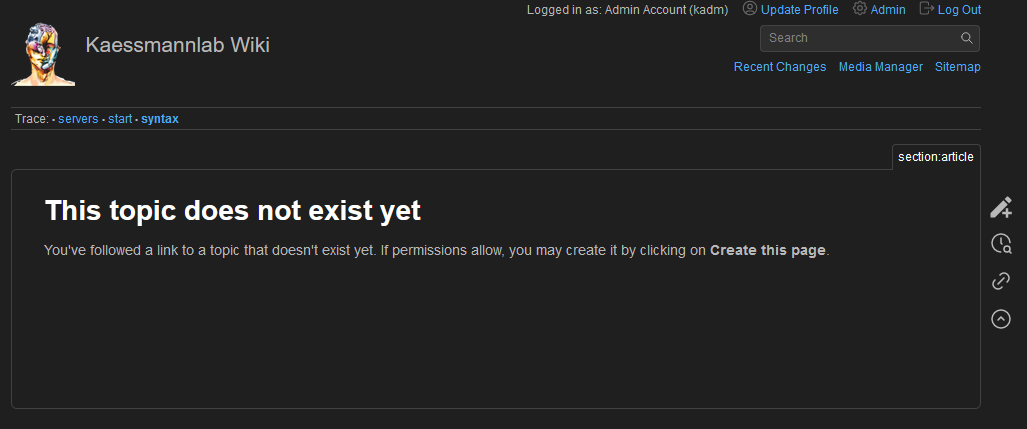 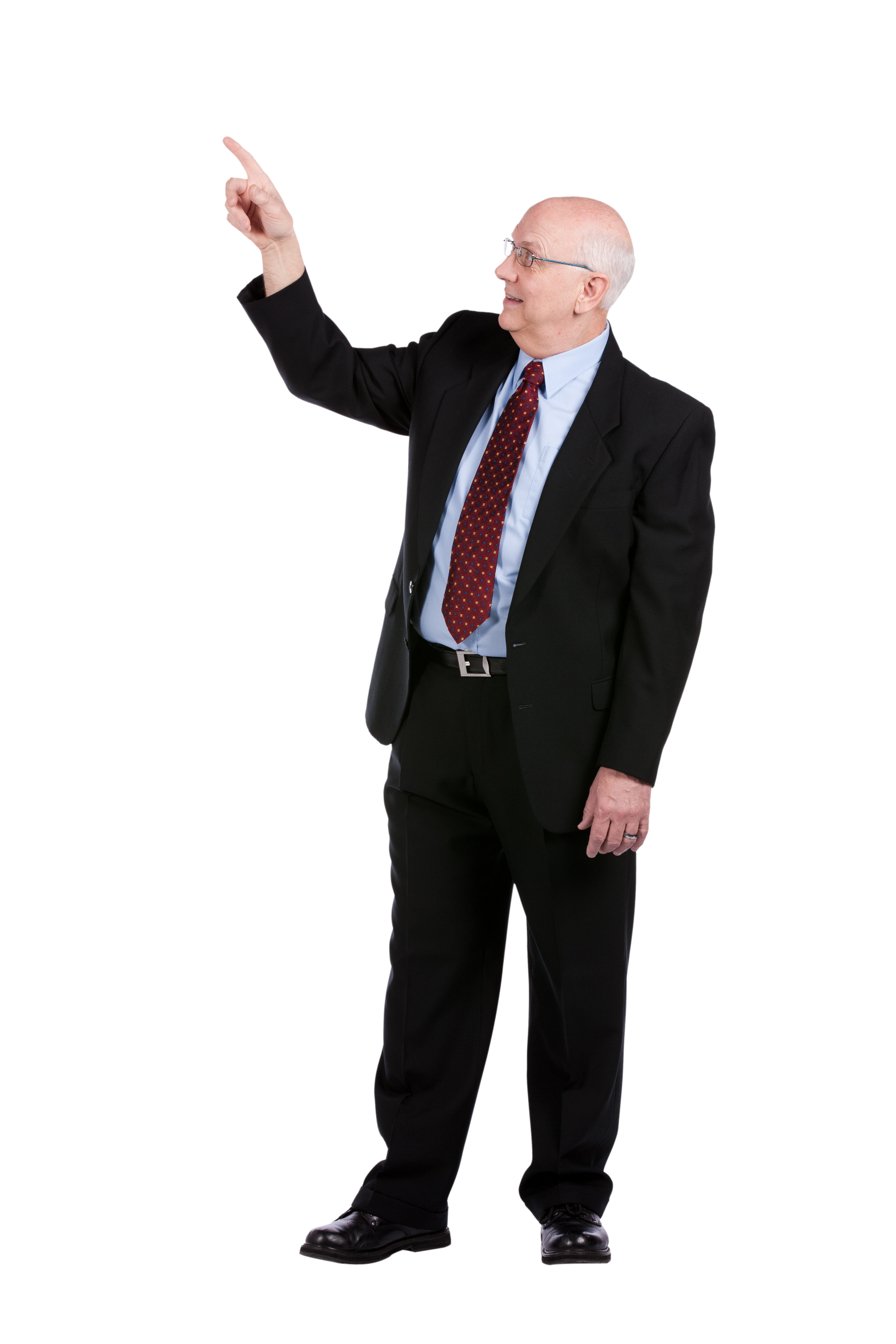 Organising the wiki into sections (namespaces)
To avoid potential naming conflicts and to better manage editing rights
When creating a page link, use “:” to separate namespace name and page name
lab:start
lab:protocols:start
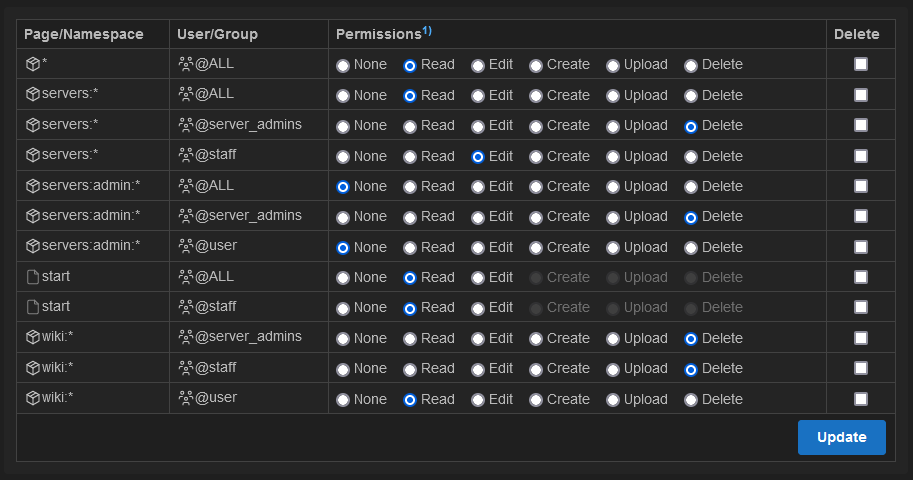 More information
DokuWiki Webpage: https://www.dokuwiki.org/DokuWiki
Syntax: https://wiki.kaessmannlab.org/wiki:syntax